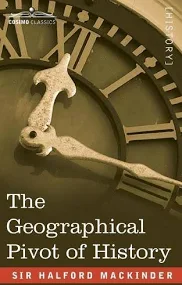 La visione di sir Halford Mackinder
In sole 17 paginevisione radicalmente innovativa della storia.
[Speaker Notes: Nelle  diciassette  pagine scritte per una delle riunioni periodiche della Royal Geographical Society di Londra a gennaio del 1904, Mackinder sostiene una visione radicalmente innovativa della storia.  Riassumiamo i punti chiave della sua presentazione:1 -  All’inizio del XX secolo è conclusa ‘ l’età colombiana della storia’,  iniziata con la scoperta delle Americhe e proseguita con l’esplorazione di ogni angolo del globo, sia per terra che per mare,  fino alla ‘virtualmente totale appropriazione politica’  dell’intero globo, dove ormai non ci sono spazi non governati.]
XX secolo:   E’ conclusa l’età colombiana della storiainiziata con la scoperta delle Americhe   ‘Virtualmente totale appropriazione politica’  dell’intero globo  Non ci sono più spazi non governati.
[Speaker Notes: Nelle  diciassette  pagine scritte per una delle riunioni periodiche della Royal Geographical Society di Londra a gennaio del 1904, Mackinder sostiene una visione radicalmente innovativa della storia.  Riassumiamo i punti chiave della sua presentazione:1 -  All’inizio del XX secolo è conclusa ‘ l’età colombiana della storia’,  iniziata con la scoperta delle Americhe e proseguita con l’esplorazione di ogni angolo del globo, sia per terra che per mare,  fino alla ‘virtualmente totale appropriazione politica’  dell’intero globo, dove ormai non ci sono spazi non governati.]
2)  La storia umana nel XX secolo torna a svolgersi in spazi noti e limitatiGli statisti spostano l’attenzione dalle conquiste territoriali all’efficienza relativa dei sistemi di governo(esempio il Commonwealth) Il periodo delle facili conquiste territoriali è finito, torneranno gli scontri per la supremazia in Eurasia
[Speaker Notes: Di conseguenza la storia umana nel XX secolo torna a svolgersi in spazi noti e limitati, come prima dell’epoca colombiana,   e gli statisti di ogni parte del mondo spostano l’attenzione dalle conquiste territoriali all’efficienza relativa dei sistemi di governo Gli Inglesi lo stavano già facendo nel loro Impero, puntando non su ulteriori espansioni territoriali,  ma sulla formazione e cooptazione delle classi dirigenti locali. Questa politica   avrebbe portato alla creazione del Commonwealth nel 1926, organizzazione  post- coloniale  che ancora sopravvive. Ecco dunque la prima importante idea strategica di Mackinder:  il periodo delle facili conquiste territoriali è finito,  torneranno gli scontri per la supremazia in Eurasia]
Gli aspetti geografici hanno esercitato ‘l’influenza più coercitiva sull’agire umano’ poichèle principali fasi della storia sono sempre state organicamente collegate alle caratteristiche geografiche, anche quando queste non erano ancora conosciute 3) La storia umana è parte della vita dell’organismo-mondo
[Speaker Notes: Quindi Mackinder passa a descrivere gli aspetti geografici che hanno esercitato ‘l’influenza più coercitiva sull’agire umano’, per dimostrare che  le principali fasi della storia sono sempre state organicamente collegate alle caratteristiche geografiche, anche quando queste non erano ancora conosciute.  Mackinder intende esplicitamente mostrare che la storia umana è parte della vita dell’organismo-mondo, anticipando di molti decenni i primi ecologisti]
‘So che posso soltanto cogliere uno degli aspetti della verità, dunque non intendo cadere nel materialismo’, ‘è l’uomo che inizia, non la natura, poi la natura in varia misura assume il controllo.  l’uomo inizia per necessità e per ideologia Ma come si sviluppano le ideologie?
[Speaker Notes: So che posso soltanto cogliere uno degli aspetti della verità’,  dice Mackinder,  ‘dunque non intendo cadere nel materialismo’, perché ‘è l’uomo che inizia, non la natura, poi la natura in varia misura assume il controllo. L’uomo inizia perché agisce sotto la spinta della necessità e delle  ideologie. Ma come si sviluppano le ideologie, secondo Mackinder?]
‘le idee che forgiano una nazione, in quanto diversa da un semplice gruppo di animali umani, sono sempre state accettate sotto il peso di un comune tormento e per comune necessità di resistere a forze esterne’. Però la ‘concezione letteraria’ della storia,  che vede nelle idee i motori degli eventi, perde di vista  ‘ i moti più elementari la cui pressione causa di solito gli sforzi in cui nascono le grandi idee. 4) Le idee sono frutto della reazione alle necessità e alle tragedie della storia, non sono i primi motori della storia
[Speaker Notes: Mackinder sa che ‘le idee che forgiano una nazione, in quanto diversa da un semplice gruppo di animali umani, sono sempre state accettate sotto il peso di un comune tormento e per comune necessità di resistere a forze esterne’.  Però  la ‘concezione letteraria’ della storia,  che vede nelle idee i motori degli eventi, perde di vista ‘ i moti più elementari la cui pressione causa di solito gli sforzi in cui nascono le grandi idee.  Ecco l’idea ardita e innovativa di Mackinder: le idee sono frutto della reazione alle necessità e alle tragedie della storia, non sono i primi motori della storia]
5) La civiltà europea è il frutto della lotta contro le invasioni asiatiche.Mackinder passa a dimostrarlo.  .La  cultura storica anglosassone è stata radicalmente trasformata dal pensiero di Mackinder,  poi anche la cultura globale,che raramente ricorda quanto deve a Mackinder
[Speaker Notes: Mackinder invita poi a guardare all’Europa e alla sua storia come subordinata alla storia dell’Asia,perché la civiltà europea è il frutto della lotta contro le invasioni asiatiche.E passa a dimostrarlo.   Le idee di Mackinder non sono piaciute e ancora oggi non piacciono a intellettuali e politici con mentalità ideologizzata. Ma la grande cultura storica anglosassone è stata radicalmente trasformata dall’insieme del suo pensiero,  poi ne è stata trasformata anche la cultura globale,che però raramente ricorda quanto deve a Mackinder]
La ‘Grande Storia’ (Big History) 
storia globale dell’umanità, 

 Armi acciaio e malattie di Jared Diamond (1997) 

 Sapiens  di Noah Harari (2011), 

studi più settoriali, ma di ottica globale, 
quali ‘Il trionfo ansioso,  storia globale del  capitalismo’, di Donald Sassoon ( 2022) 

L’apripista di questa evoluzione storiografica 
è stato Mackinder
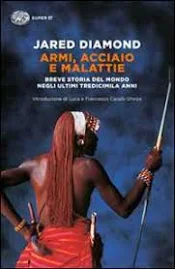 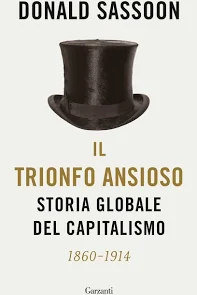 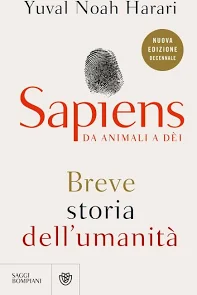 [Speaker Notes: Nel corso del XX secolo archeologia, antropologia, economia, medicina, psicologia e geografia hanno contribuito a creare la visione della ‘Grande Storia’ (Big History), cioè della storia globale dell’umanità, di cui sono frutto tanti magnifici libri di divulgazione famosi nel mondo intero,  da Armi acciaio e malattie di Jared Diamond (1997) a Sapiens  di Noah Harari (2011), oltre a studi più specialistici, ma di ottica globale, quali ‘Il trionfo ansioso,  storia globale del  capitalismo’, 
di Donald Sassoon ( 2022). L’apripista di questa grande evoluzione della cultura storiografica è stato Mackinder]
Fino al XVII secolo
la grande pianura europea 
che va dal Danubio agli Urali 
è sempre divisa in sistemi politici diversi 
disposti a nord e a sud 
di una ipotetica linea mediana 
che divide 
zone climatiche diverse

cui corrispondevano caratteristiche diverse
del terreno
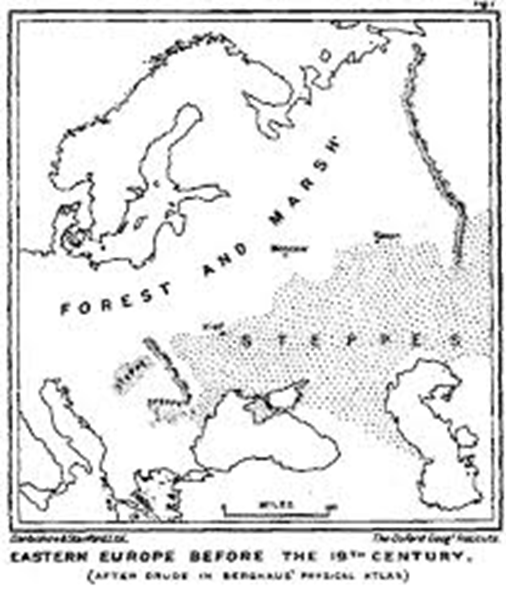 [Speaker Notes: Osservando la successione delle mappe storiche fino al XVII secolo,  Mackinder nota che la grande pianura europea che va dal Danubio agli Urali 
è sempre divisa in sistemi politici diversi, disposti a nord e a sud di una ipotetica linea mediana che divide zone climatiche diverse,cui corrispondevano caratteristiche diverse del terreno:]
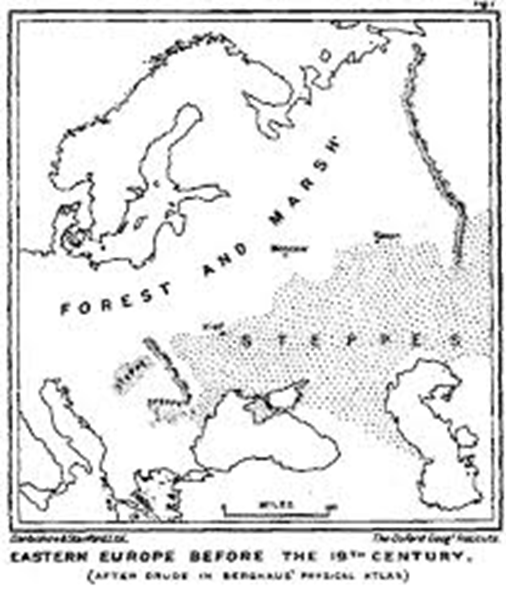 a nord-ovest il terreno 
era prevalentemente coperto 
da foreste e acquitrini, 

a sud il terreno 
era prevalentemente 
un’estensione di steppe
[Speaker Notes: a nord-ovest il terreno era prevalentemente coperto da foreste e acquitrini, a sud il terreno era prevalentemente un’estensione di steppe.]
all’epoca delle Crociate
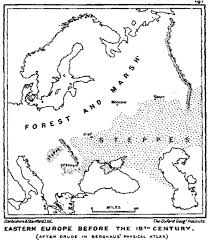 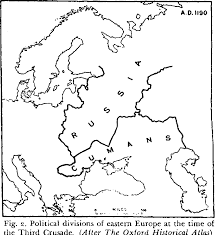 il confine fra le due entità politiche 
della grande pianura  europea 
correva lungo la linea divisoria fra steppe e foreste
[Speaker Notes: Mettiamo a confronto la mappa fisica e quella politica  all’epoca delle Crociate:  il confine fra le due entità politiche 
della grande pianura europea corre lungo la linea divisoria fra steppe e foreste]
Il primo stato russo e il primo stato polacco fondati 
su territori interamente coperti da foreste e acquitrini
 
 Nelle steppe a sud delle foreste stati creati 
da invasori giunti dall’Asia, 
pressati alle spalle da altri nomadi asiatici. 

La situazione rimase tale 
fino alla fine del 1700.
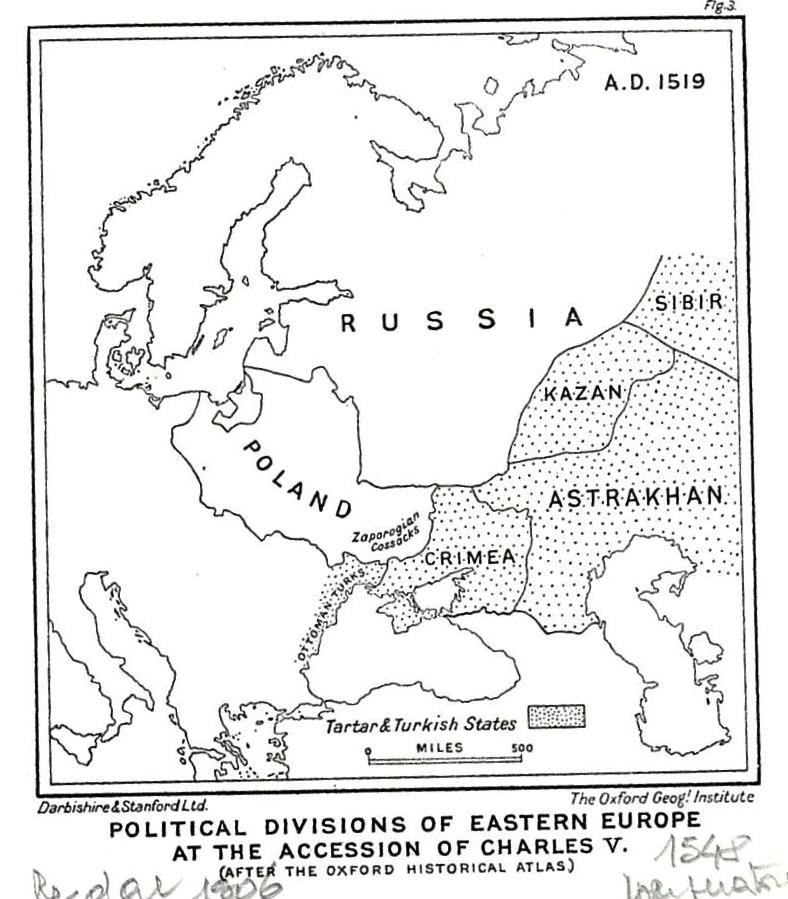 [Speaker Notes: Nei secoli successivi il primo stato russo e il primo stato polacco vennero fondati su territori interamente coperti da foreste e acquitrini, 
mentre nelle steppe a sud delle foreste sorsero altri stati, creati da invasori giunti dall’Asia, a loro volta pressati alle spalle dalla pressione di altri nomadi asiatici. 
La situazione rimase tale fino alla fine del 1700.]
La storia europea dal V al XVII secolo 
come commentario alle invasioni 
dalle steppe asiatiche
Unni, Avari, Bulgari, Magiari, Kazari, 
Peceneghi,  Cumani, Mongoli, Calmucchi
 
La loro pressione spinse le migrazioni 
di Sassoni e Angli, costrinse Franchi, Goti e Romani 
a difendersi insieme, superando le loro rivalità
 Per difendersi dagli Unni venne fondata Venezia  
Per proteggersi dagli Avari venne fondata Vienna
Il Caspio ‘lago dei Kazari’
[Speaker Notes: Tutta la storia europea dal V al XVII secolo, dice Mackinder, può essere narrata come un commentario alle invasioni dalle steppe asiatiche:  Unni, Avari, Bulgari, Magiari, Kazari, Peceneghi,  Cumani, Mongoli, Calmucchi. La loro pressione spinse le migrazioni di Sassoni  e Angli, costrinse Franchi, Goti e Romani a difendersi insieme, superando le loro rivalità

 Fu per difendersi dagli Unni che venne fondata Venezia  Per proteggersi dagli Avari venne fondata Vienna.  Gli Arabi durante il loro impero chiamarono il Caspio 
 ‘lago dei Kazari’.]
Attraverso tutti i millenni  popoli nomadi  si riversarono nelle steppe europee  attraverso  lo stretto passaggio fra gli Urali e il Caspio,fino alla valle del Danubio, risalirono i letti dei grandi fiumi e invasero anche le pianure del nord Europa.
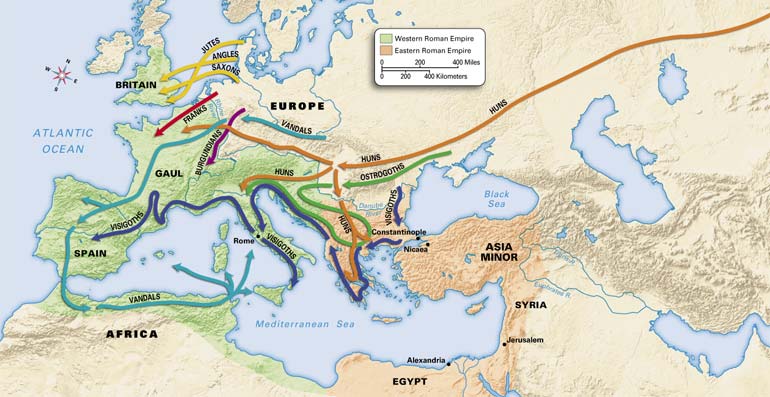 [Speaker Notes: Attraverso tutti i millenni popoli nomadi si riversarono nelle steppe europee  attraverso  lo stretto passaggio fra gli Urali e il Caspio,fino alla valle del Danubio, risalirono i letti dei grandi fiumi e invasero anche le pianure del nord Europa]
Altre invasioni si  riversarono a sud dall’estremo nord d’Europa, ma si trattava di gruppi relativamente piccoli,  non molto distruttivi.
[Speaker Notes: Altre invasioni si erano riversate a sud dall’estremo nord d’Europa, ma si trattava di gruppi relativamente piccoli,  perciò non  molto distruttivi.]
Ma già gli Sciti di epoca omerica, ‘bevitori di latte di cavalla’, erano arrivati da lontane steppe orientali,
[Speaker Notes: Ma già gli Sciti di epoca omerica, bevitori di latte di cavalla, erano arrivati da lontane steppe orientali]
, 

così come i barbari che travagliarono l’Impero Romano
[Speaker Notes: così come i barbari che travagliarono l’Impero Romano]
E’ una dinamica migratoria documentata fin dal neoliticoA nord delle steppe eurasiatiche si estende la pianura irrigata e continua più estesa al mondo, dalla Francia fino alle coste del Pacifico
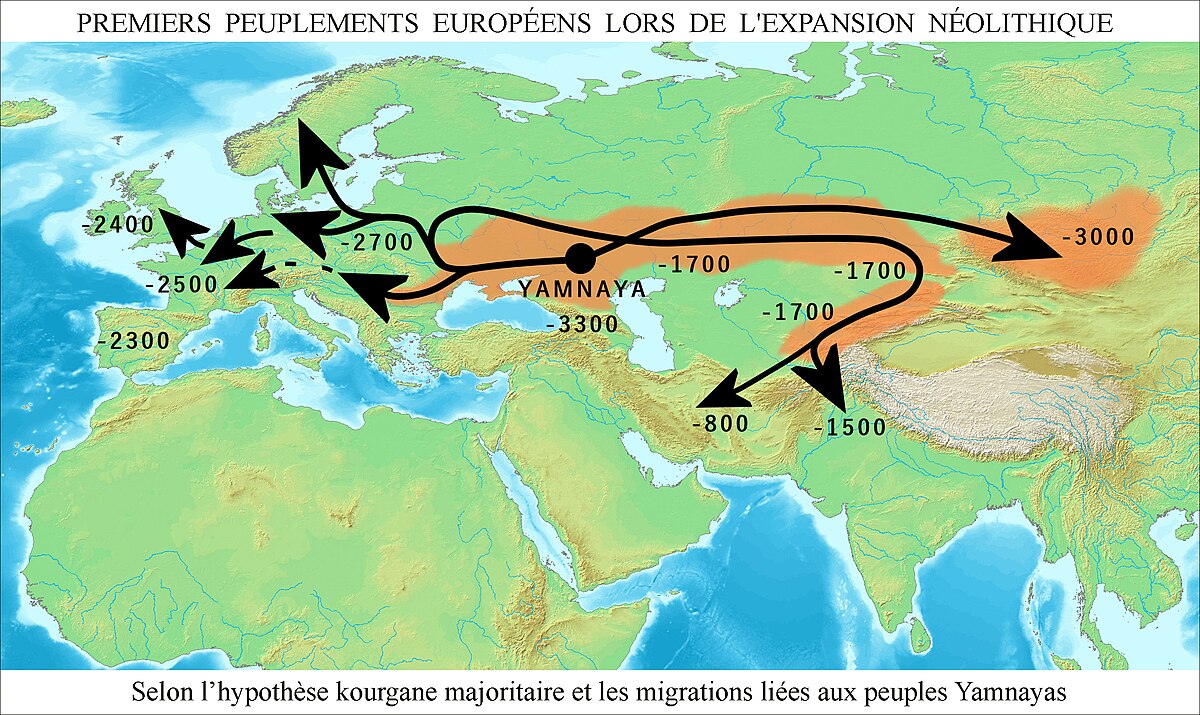 [Speaker Notes: E’ una dinamica migratoria documentata fin dal neolitico. Si noti che a nord della fascia delle steppe eurasiatiche si estende la pianura irrigata  e  continuapiù  estesa al mondo,  dalla Francia fino alle coste del Pacifico.]
Le precipitazioni sono concentrate 
nell’area dei mari caldi,
 il cuore d’Eurasia è costituito di steppe e deserti
tre quarti della popolazione è concentrata lungo le coste Il vero confine sud d’Europa è il Sahara
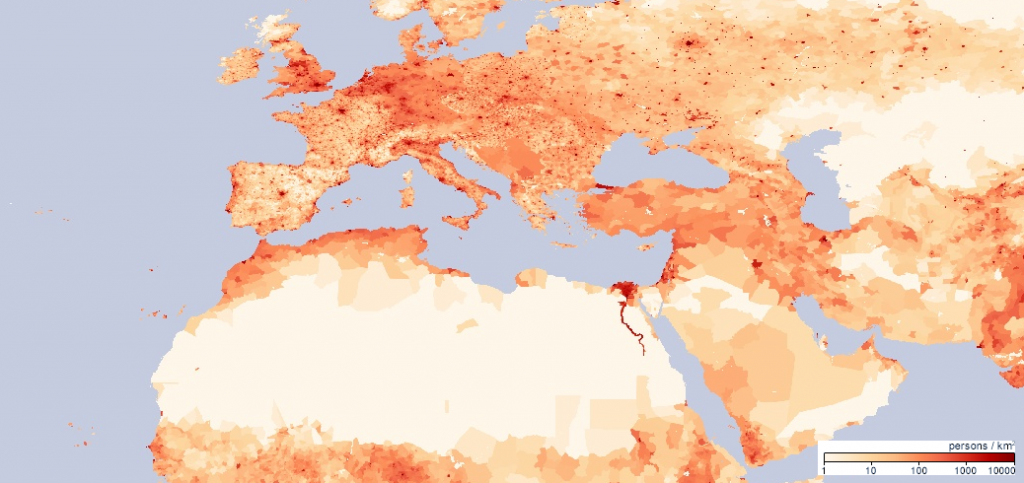 [Speaker Notes: Poiché le precipitazioni sono concentrate nell’area in cui ci sono mari caldi, il cuore d’Eurasia è costituito di steppe e deserti,  mentre  tre quarti della popolazione è concentrata lungo le coste.  In questo senso, dice Mackinder, il vero confine sud d’Europa è il Sahara]
Nello Heartland di Eurasia
 
i fiumi non hanno sbocco 
a mari navigabili
 non sono serviti ai popoli 
locali per comunicare 
e commerciare
Hanno usato i pochi 
passaggi disponibili 
per riversarsi a ovest 
in Europa, 
a est in Cina, 
a sud fino al Medio Oriente
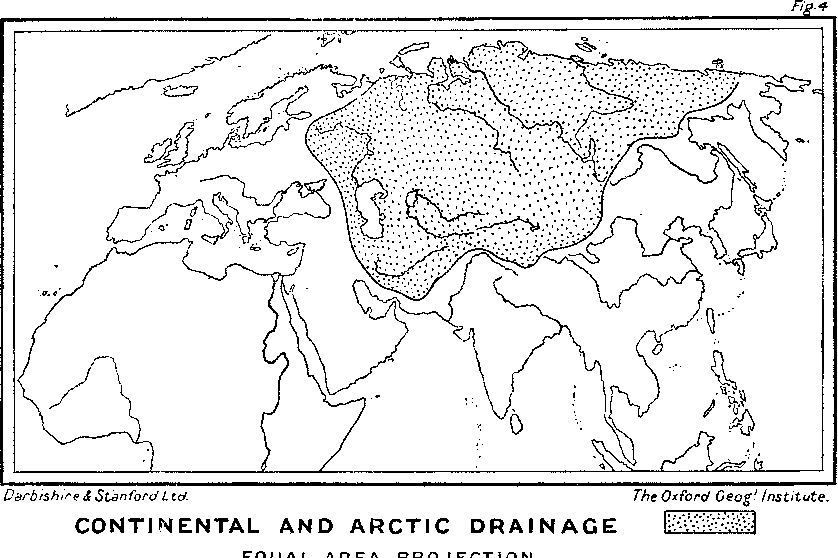 [Speaker Notes: Inoltre nella massa territoriale centrale di Eurasia,  che Mackinder definisce  ‘heartland’, terra-cuore ovverossia cuore della Terra,  
i fiumi non hanno sbocco a mari navigabili,  dunque non sono serviti alle popolazioni locali per comunicare e commerciare con il  mondo. 
Hanno dovuto usare i pochi passaggi terrestri disponibili per riversarsi a ovest in Europa, a est in Cina, a sud fino al Medio Oriente]
Attorno alla heart-land un arco di terre accessibili alla navigazione forma il  rimland (terra di bordura)
 con quattro aree geografiche diverse, 
quattro diverse civiltà su base ideologica religiosa
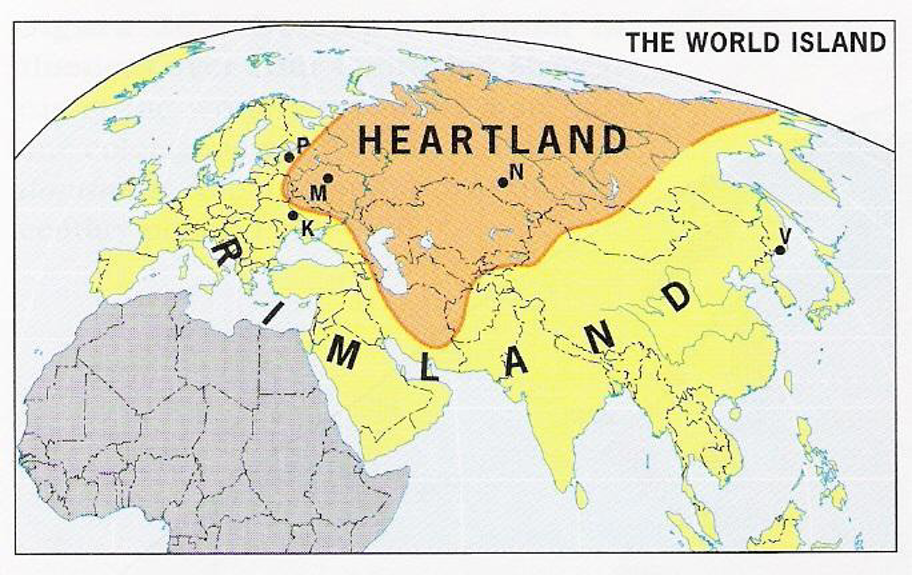 [Speaker Notes: Attorno a questa grande heart-land si estende un vasto arco di terre accessibili alla navigazione,  una rimland in cui si distinguono  quattro aree geografiche diverse, 
che hanno sviluppato diverse civiltà su base ideologica religiosa:
1) nella regione monsonica rivolta verso  l’Oceano Pacifico la civiltà buddista-taoista
2)  nella regione monsonica rivolta verso l’Oceano Indiano la civiltà braminica,
3)  nell’area temperata  d’Europa la civiltà cristiana, 
4) lungo  le semiaride aree costiere del Medio Oriente e del Nordafrica la civiltà mussulmana]
nella regione monsonica rivolta verso  il Pacifico 
la civiltà buddista-taoista

nella regione monsonica rivolta verso l’Oceano Indiano la civiltà braminica

nell’area temperata d’Europa 
la civiltà cristiana

4) lungo  le semiaride aree costiere del Medio Oriente e del Nordafrica la civiltà mussulmana
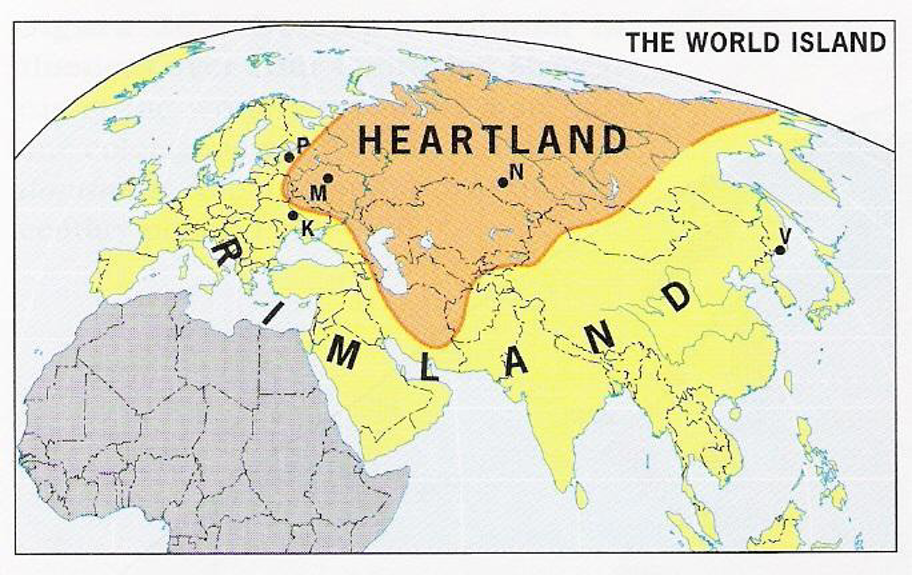 [Speaker Notes: Attorno a questa grande heart-land si estende un vasto arco di terre accessibili alla navigazione,  una rimland in cui si distinguono  quattro aree geografiche diverse, che hanno sviluppato diverse civiltà su base ideologica religiosa:
1) nella regione monsonica rivolta verso  l’Oceano Pacifico la civiltà buddista-taoista
2)  nella regione monsonica rivolta verso l’Oceano Indiano la civiltà braminica,
3)  nell’area temperata  d’Europa la civiltà cristiana, 
4) lungo  le semiaride aree costiere del Medio Oriente e del Nordafrica la civiltà mussulmana]
Il Medio Oriente è la più debole delle quattro civiltà, non ha abbastanza risorse per resistere a lungo 
ad un assedio costiero 
 
ed è vulnerabile
agli attacchi dall’Asia Centrale, 
attraverso l’Iran.
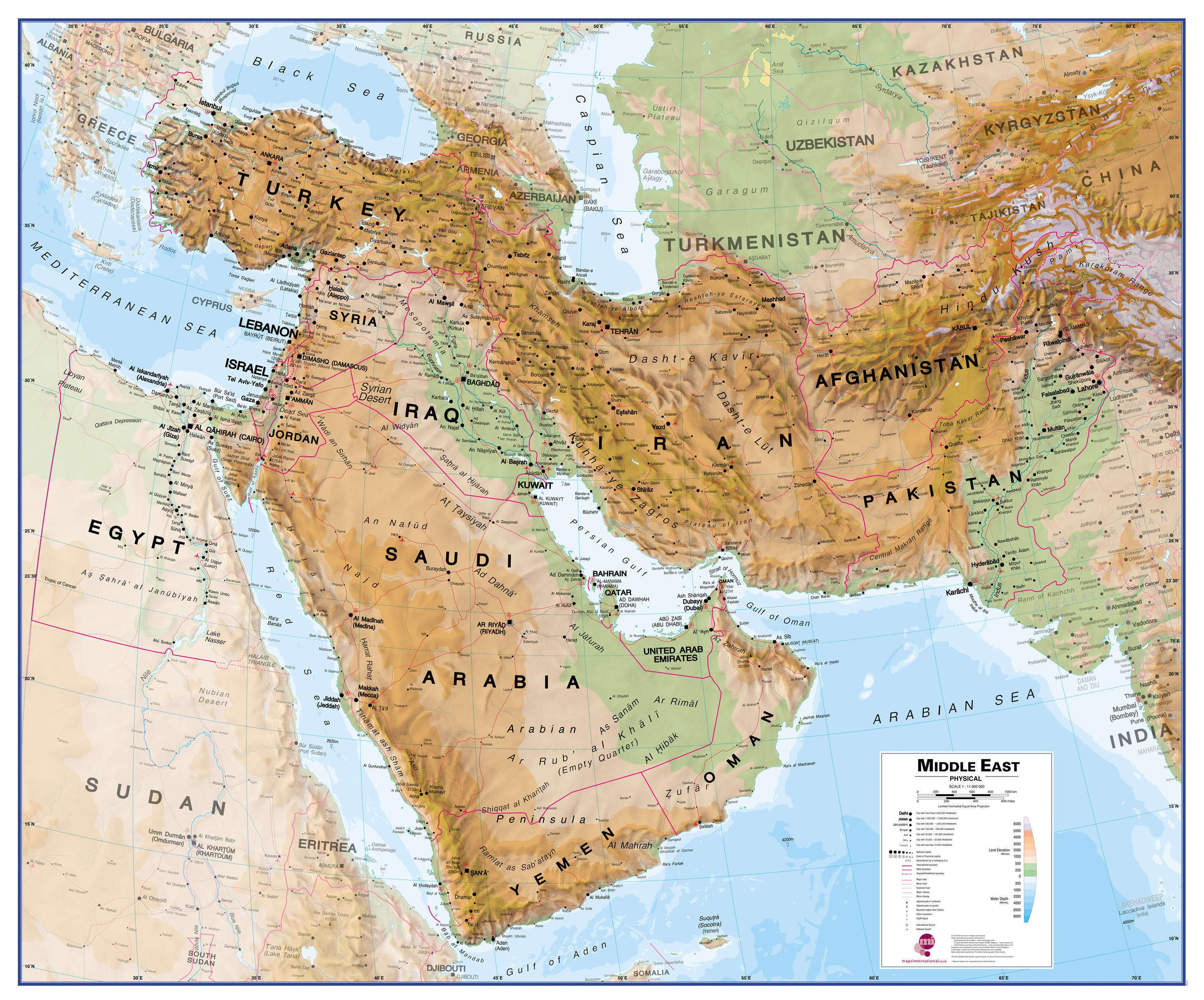 [Speaker Notes: Il Medio Oriente, dice Mackinder, è la più debole delle quattro civiltà, perché ha pochi terreni agricoli, per lo più poveri, perciò non ha abbastanza risorse 
per resistere a lungo ad un assedio costiero da parte di potenze marittime, ed è vulnerabile anche agli attacchi di popolazioni  dall’Asia Centrale, attraverso l’Iran.]
Lo heartland di steppe 
è il perno (pivot) 
dell’evoluzione storica
 
  ondate su ondate di orde a cavallo hanno costretto 
le popolazioni del primo arco esterno  (inner crescent) 
a reagire attraverso guerre 
e alleanze, conquiste 
e sconfitte, ricerca di risorse 
e innovazioni tecnologiche ,  
fino a scoprire l’outer crescent, 
le altre isole-continenti.
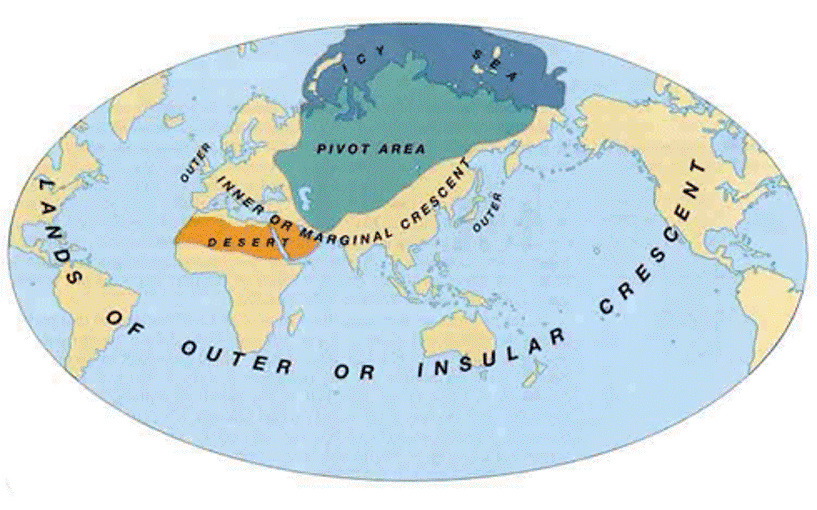 [Speaker Notes: In conclusione  Mackinder dice che, dal punto di vista storico, lo heartland di steppe è il perno (pivot) dell’evoluzione storica, perché da lì sono partite ondate su ondate di orde a cavallo che hanno costretto le popolazioni del primo arco esterno (inner crescent) a reagire attraverso guerre e alleanze, conquiste e sconfitte, ricerca di risorse e innovazioni tecnologiche ,  fino a scoprire l’outer crescent, altre isole-continenti.]
Strade ferrate e navi transoceaniche hanno modificato  i rapporti di forza 
fra pivot (perno)e crescents (archi) 
 Proprio grazie a ferrovie 
e transatlantici,
 la Russia o la Cina possono impadronirsi sia dell’area pivot, 
ricca di risorse minerarie 
e di popoli guerrieri, 
sia delle coste e dei mari 
dell’inner o outer crescent

Una tale potenza  potrebbe  
sconfiggere tutte le altre.
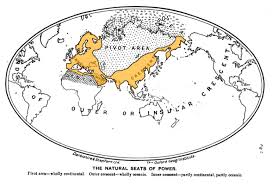 [Speaker Notes: Mackinder  termina  la dissertazione  riconoscendo che strade ferrate e navi transoceaniche hanno modificato  i rapporti di forza fra pivot (perno)e crescents (archi) ,poi mette in guardia dal pericolo che,  proprio grazie alle ferrovie e ai transatlantici, la Russia o la Cina possano impadronirsi sia dell’area pivot, ricca di risorse minerarie e di popoli guerrieri,  sia delle coste e dei mari dell’inner o outer crescent, perché una tale potenza  potrebbe  sconfiggere tutte le altre.]
Con questo ammonimento in mente
 possiamo capire meglio la storia 
dei 100 anni successivi
 e la situazione attuale
[Speaker Notes: Con questo ammonimento in mente possiamo capire meglio  la storia dei 100 anni successivi e la situazione attuale]